Młodzi artyści dla Świętego Jana Pawła IICzęść 1
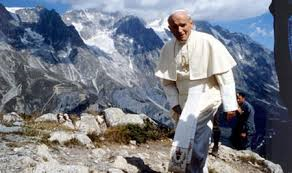 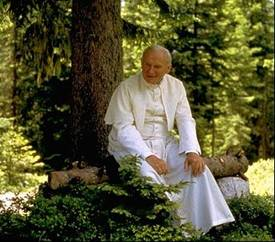 Adam Jeliński    klasa 3a
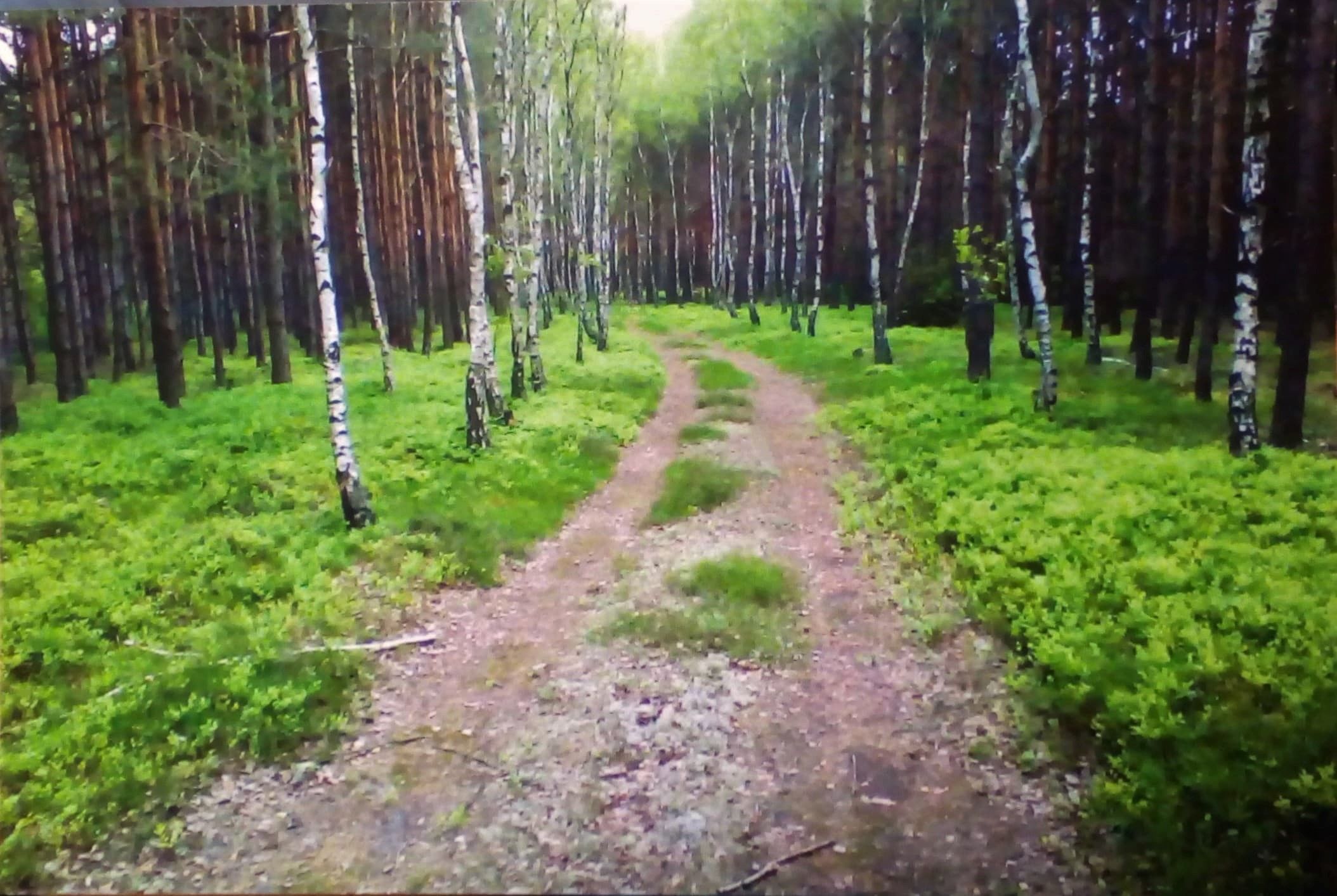 Franciszek Magdaklasa 3a
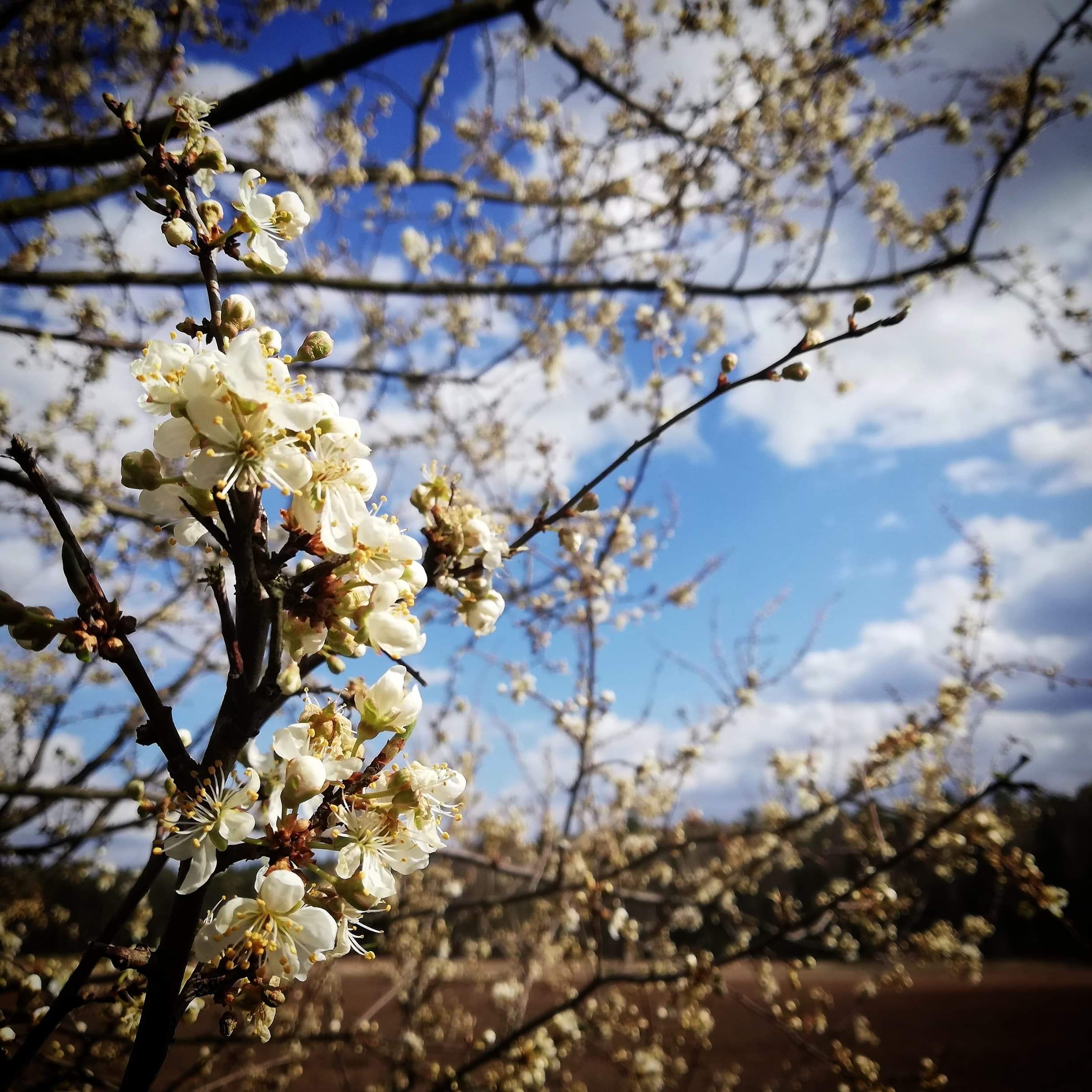 Julia Mikołajczykklasa 2a
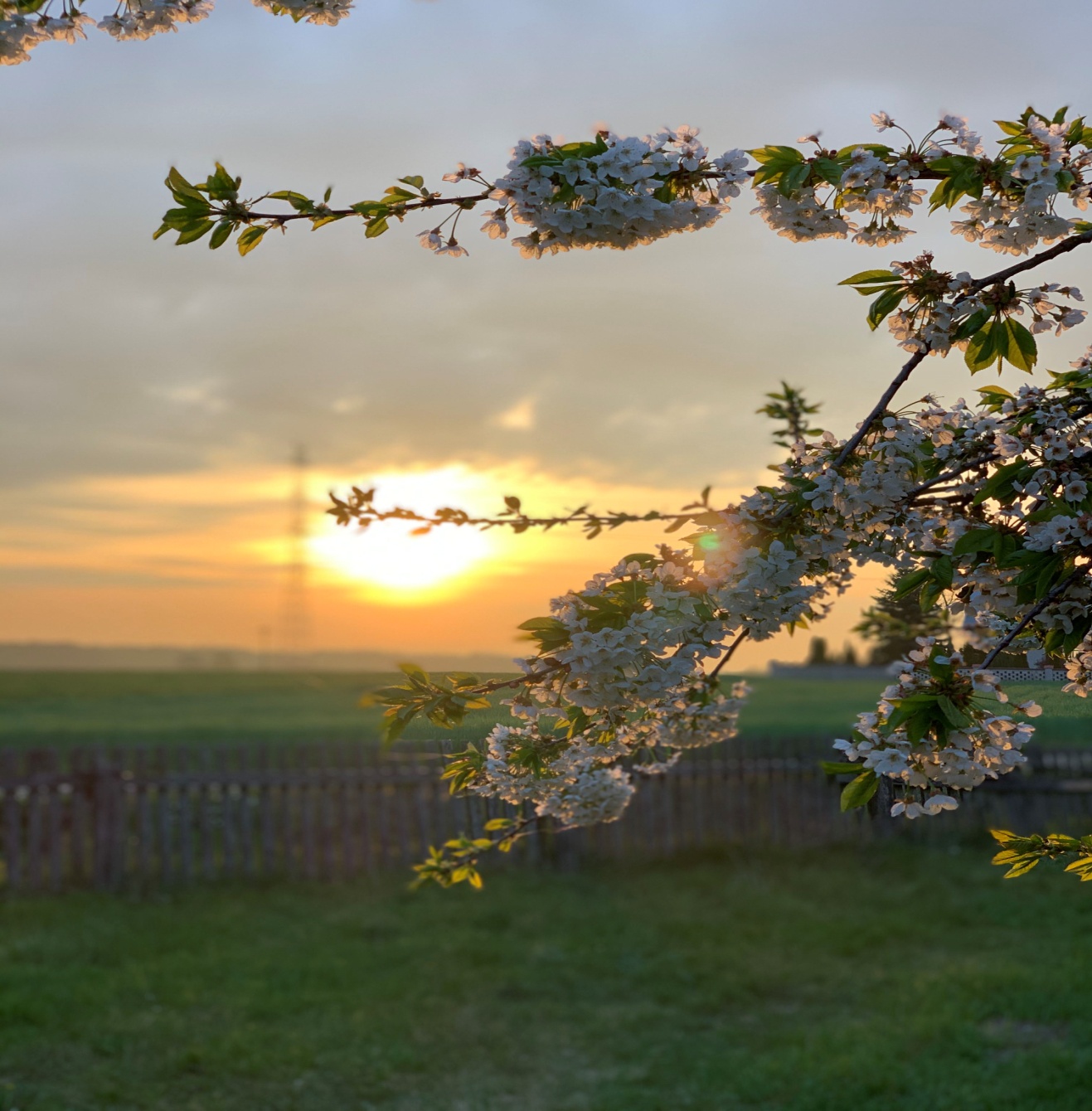